Maternal and Infant Characteristics Among Women with Coronavirus Disease (COVID-19) During Pregnancy for Selected Reporting Areas
Presented by:  Michelle Osterman
Acknowledgments
Joyce Martin (Team Lead)
Claudia Valenzuela
Anne Driscoll

Birth Team, Reproductive Statistics Branch, Division of Vital Statistics
National Center for Health Statistics
Outline
History/purpose
Methods
Results
History/Purpose
Question
What impact does having COVID-19 during pregnancy have on the mother and newborn? 

Goal 
Assess impact of COVID-19 on pregnancy, childbirth, and newborns on an ongoing basis
History/Purpose (cont.)
In March 2020, RSB Natality team began efforts to encourage states to collect maternal COVID-19 status 
Urgency of pandemic did not allow for new data items to be added to the U.S. Standard Certificate of Live Birth
Alternative approach needed to collect COVID-19 data

Worked through the national Birth Data Quality Workgroup to
Develop recommended question(s) 
Develop alternative approaches 
Encourage collection 
Develop standards and processes for reporting
Data Collection
Some jurisdictions had the flexibility to modify electronic birth certificate reporting systems and add a maternal COVID-19 item

Others were able to link COVID-19 status information from infectious disease surveillance systems to birth certificates or to collect data through use of supplementary forms

All jurisdictions report maternal COVID-19 at any time during pregnancy
Recommended question options
INFECTIONS PRESENT AND/OR TREATED DURING THIS PREGNANY (Check all that apply)

Gonorrhea
Syphilis
Chlamydia
Hepatitis B
Hepatitis C
COVID-19 (confirmed or presumed)
None of the above
Did the mother have confirmed or presumed COVID-19 (SARS-CoV-2) at any time during this pregnancy?

Yes 
No
Recommended question options (cont.)
INFECTIONS PRESENT AND/OR TREATED DURING THIS PREGNANY (Check all that apply)

Gonorrhea
Syphilis
Chlamydia
Hepatitis B
Hepatitis C
COVID-19 (confirmed or presumed)
None of the above
Did the mother have confirmed or presumed COVID-19 (SARS-CoV-2) at any time during this pregnancy?

Yes 
No

If yes, specify the period(s) during which a confirmed or presumed diagnosis of COVID-19 was present:
First trimester
Second trimester
Third trimester
At delivery
Time of infection unknown
Methods
15 jurisdictions are currently providing data
Variable reporting period; reporting start dates vary by state, ranging from March through mid-June

Data for all 15 jurisdictions from June 19, 2020 – February 2021 

Jurisdictions differ in how information on COVID-19 status was obtained 

Some states report both presumed and confirmed maternal COVID-19; others report confirmed cases only

Reported cases of COVID-19 are linked to the standard birth record at NCHS using provisional 2020 and 2021 data
Reporting jurisdictions
Alabama
Alaska
Arkansas
California
District of Columbia
Idaho
Maine
Maryland
New Hampshire
North Dakota
Ohio
Oklahoma
Oregon
Tennessee
West Virginia
Birth COVID-19 Webpage
Results published on webpage on a bi-monthly basis
Comparisons made for COVID-19 vs. no COVID-19 by race and Hispanic origin
Maternal characteristics/outcomes
Age
Education
Medicaid as source of payment for the delivery
ICU admission 
Infant outcomes
Preterm birth
Low birthweight
NICU admission
Infant living
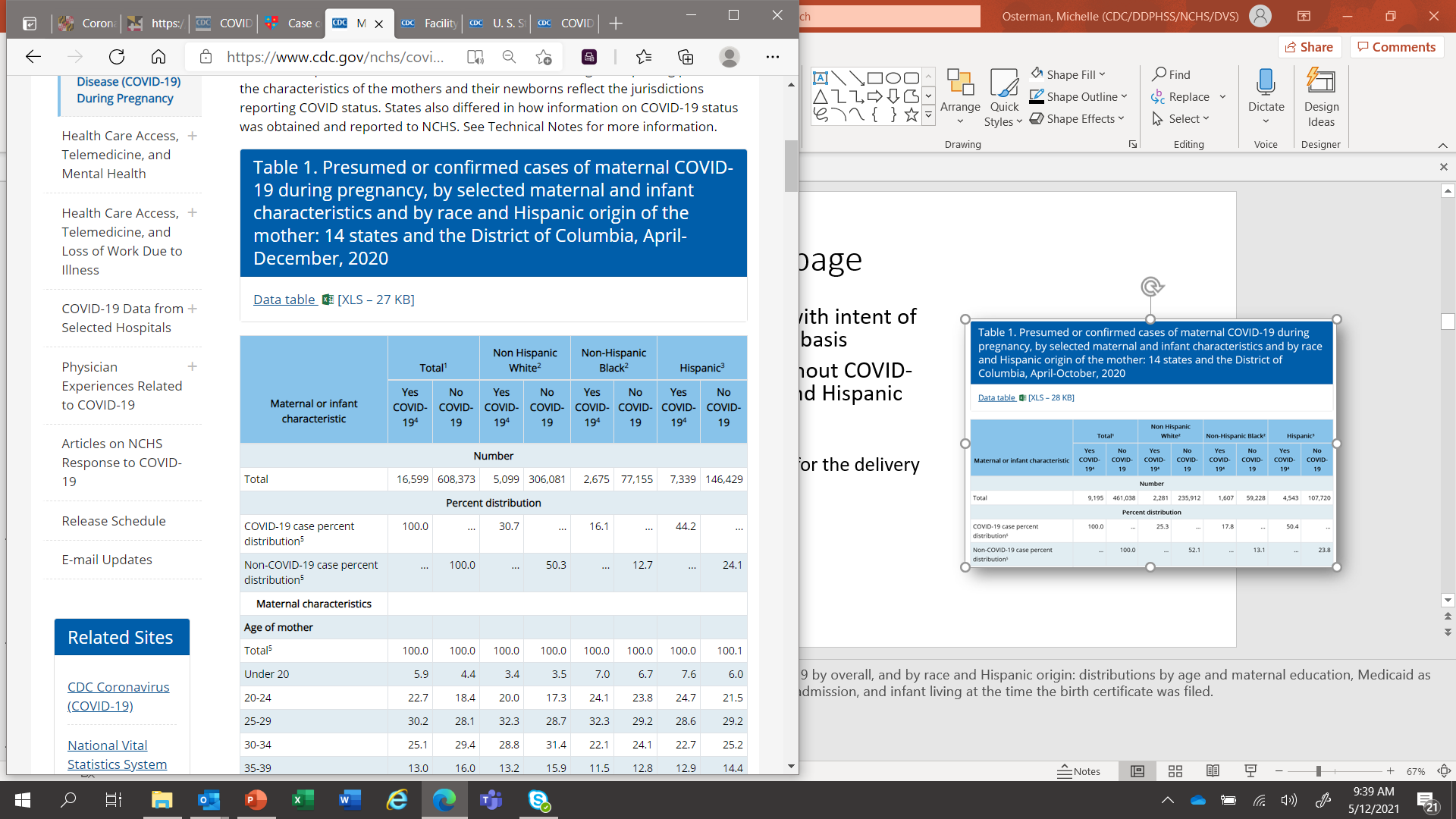 Birth COVID-19 Release Webpage
https://www.cdc.gov/nchs/covid19/technical-linkage.htm 

Data published:
April through October
January 2021
April through December
March 2021
April through February
May 2021
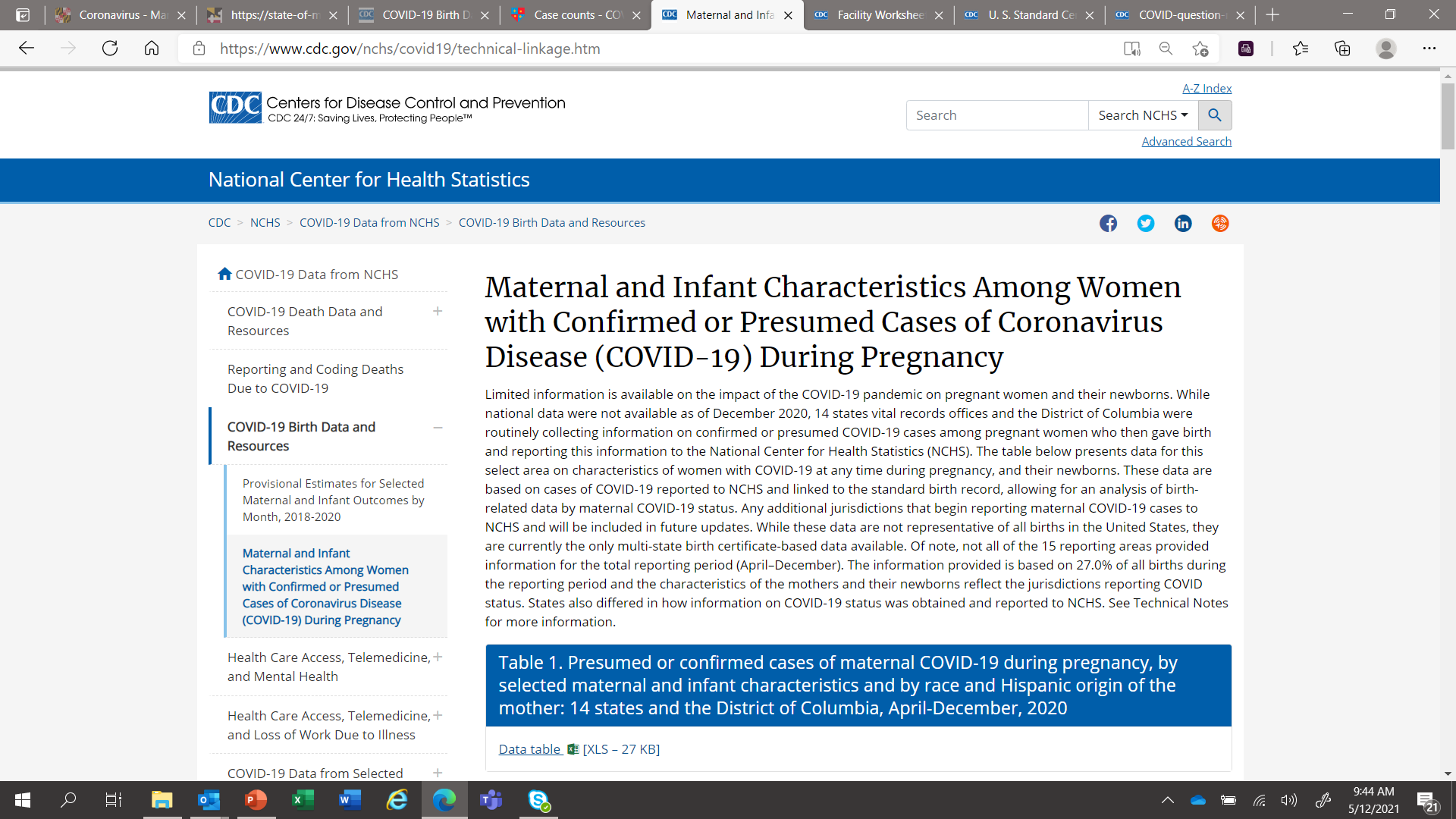 Results
Maternal COVID-19 reporting area compared with all US births
27% of all U.S. births during the reporting period
Smaller proportion of births to non-Hispanic white, non-Hispanic black women
Larger proportion of births to Hispanic women
Lower preterm birth rate
Results (cont.)
99.6% of all cases linked with full birth record

More than 23,000 births to moms with presumed or confirmed COVID-19

Approximately 750,000 births to moms without COVID-19
Results - Distributions
14 state and DC Maternal COVID-19 reporting area
Distribution of births by race and Hispanic origin and COVID-19 status: April 2020-February 2021
Non-Hispanic other


Non-Hispanic black 



Non-Hispanic white






Hispanic
NOTES: COVID-19-Yes includes presumed or confirmed cases. 
Non-Hispanic other includes: non-Hispanic Asian, non-Hispanic American Indian or Alaska Native, non-Hispanic Native Hawaiian or Pacific Islander, and non-Hispanic multiple race.
Distribution of births by maternal age and COVID-19 status: April 2020-February 2021
40 years or more


30-39 years






20-29 years




Under 20 years
NOTE: COVID-19 Yes includes presumed or confirmed cases.
Distribution of births by maternal education and COVID-19 status: April 2020-February 2021
Bachelor’s degree or higher

Associate degree

Some college




High School graduate or GED



Less than High School
NOTE: COVID-19 Yes includes presumed or confirmed cases. Includes women who may not have had time to complete their education.
Results - Outcomes
14 state and DC maternal COVID-19 reporting area
Maternal ICU admission by COVID-19 status and race and Hispanic origin: April 2020-February 2021
NOTE: COVID-19 Yes includes presumed or confirmed cases.
Preterm birth by COVID-19 status and race and Hispanic origin: April 2020-February 2021
All race and origins
Non-Hispanic white
Non-Hispanic black
Hispanic
Late preterm
(34 to 36 weeks)
Early preterm
(Less than 34 weeks)
NOTE: COVID-19 Yes includes presumed or confirmed cases. Gestational age based on obstetric estimate.
NICU admission by COVID-19 status and race and Hispanic origin: April 2020-February 2021
NOTE: COVID-19 Yes includes presumed or confirmed cases.
Limitations and Next Steps
Limitations
Not national data; not representative of entire U.S.; CA births over-represented

No information on when in pregnancy the mother had COVID-19

Some reporting areas did not report COVID-19 status for entire reporting period 
For example, California began reporting on June 10; Oklahoma on June 19.

Different methods of reporting COVID-19 status
Surveillance vs. birth certificate
Confirmed only vs. presumed/confirmed

However, more complete national data do not currently exist
Next Steps
Continue to update the webpage release bi-monthly

Add more reporting areas

Perform more detailed analysis